Created by: Zankhana Patel, RN, MSN 
William Osler-Nurse Practitioner Led Outreach Team (NLOT)
August 15, 2023
Enteral Tube Use, Maintenance and Removal for Adults
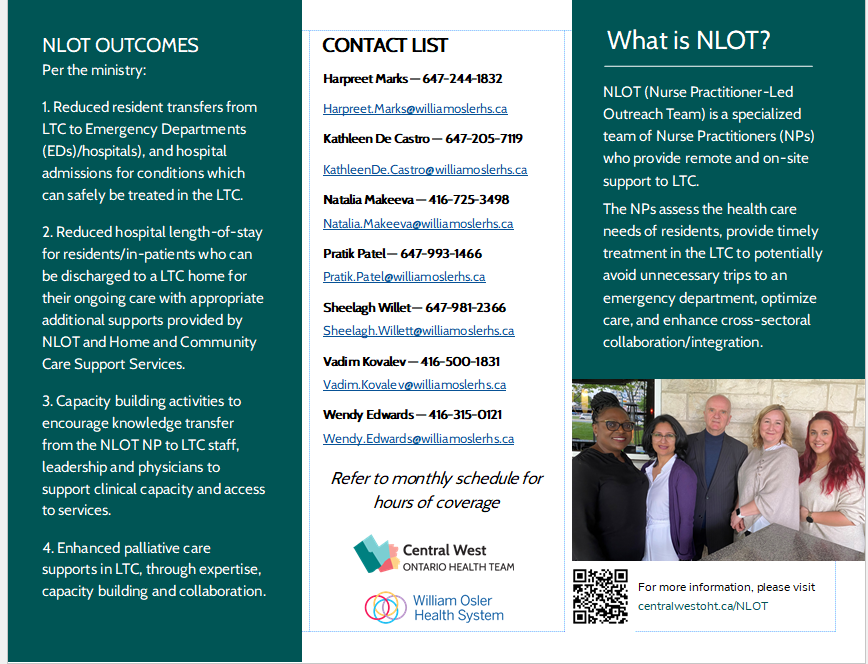 Learning Objectives
To learn the indications for enteral tube

To identify the different types of enteral tubes

To outline enteral tube uses & maintenance strategies

Enteral Tube occlusion prevention & management
Indications for an Enteral Tube
Decompress the stomach of gas and /or secretions.
Prevent nausea and/or vomiting.
Prevent aspiration in intubated and/or unconscious patients.
Bowel rest (i.e. post-surgery or obstruction).
Administration of medications and nutritional feeding (short or long term).
Unsafe swallowing (acute ischemic or hemorrhagic stroke, chronic progressive neuromuscular disease).
Upper airway or gastrointestinal tract obstruction such that passage of a nasogastric tube is difficult.
Types of Enteral Tubes
Nasogastric tube (NG) starts in the nose and ends in the stomach.
Oroenteric tube starts in the mouth and ends in the intestines
Gastrostomy tube is placed through the skin of the abdomen straight to the stomach
Subtypes: PEG
Jejunostomy tube is placed through the skin of the abdomen straight into the intestines
Gastric Tube
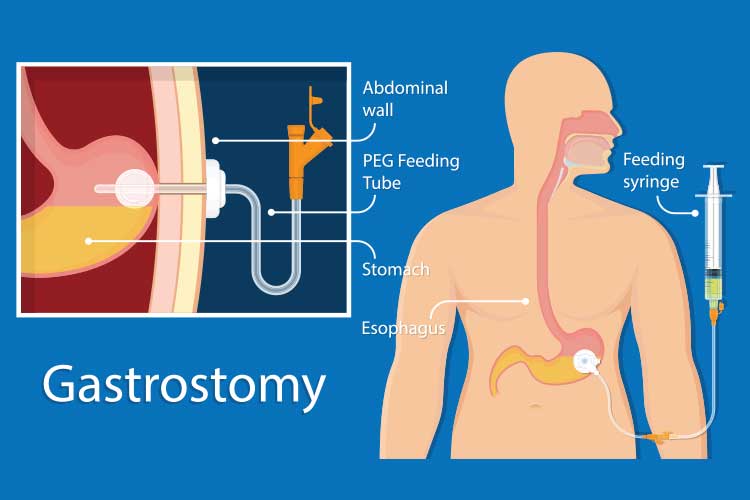 Types of Enteral Tubes
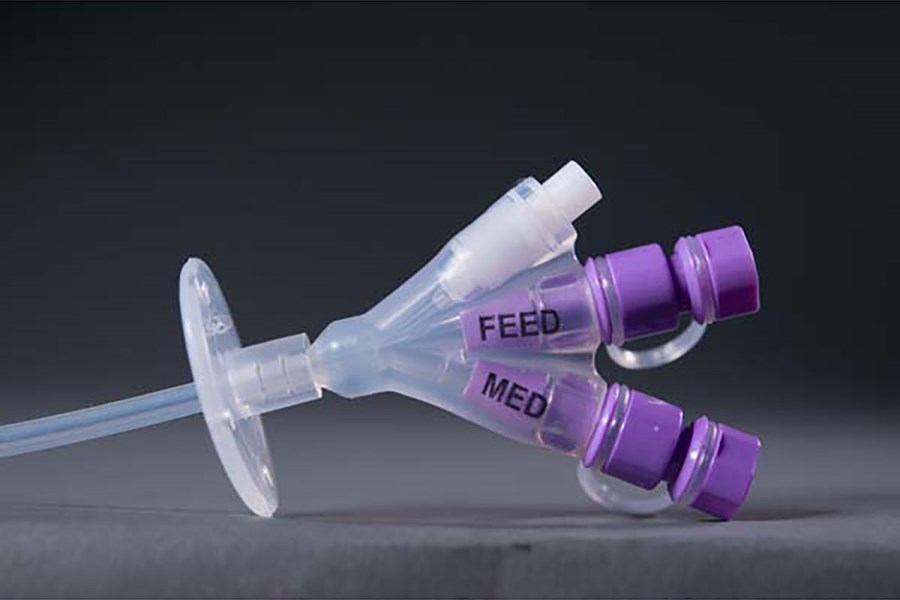 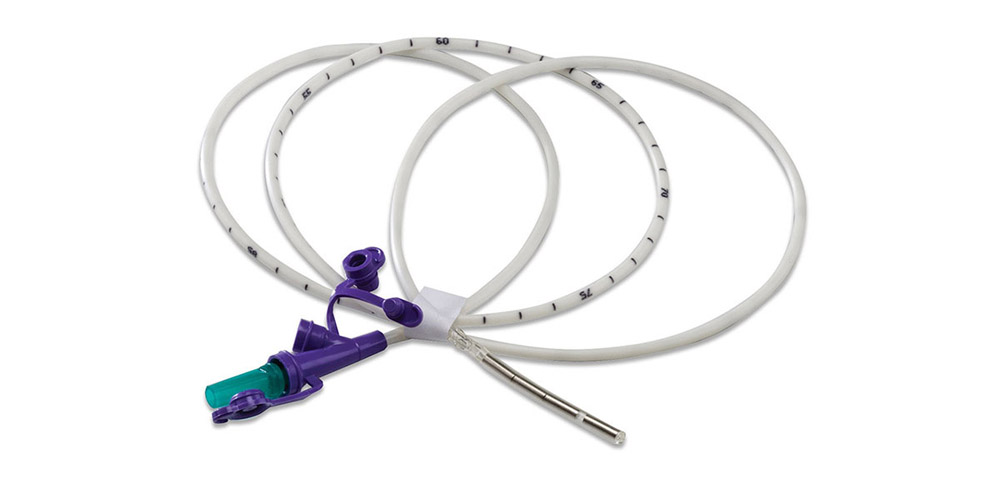 Nasogastric Tube
Gastric Tube
Balloon Gastrostomy Tube Replacement
Enteral feeds should be turned off for a minimum of 4 hours before replacement is attempted.
The gastrocutaneous tract should be well-formed if reinsertion is to be attempted.
The G tube should be a snug fit and may require a small twist for insertion.
Excessive resistance should not be encountered with insertion.
Modifying the angle of insertion may assist to relieve minor resistance.
Be certain that the balloon has passed through the fistulous tract and is completely in the stomach prior to inflation of the balloon.
Balloon Gastrostomy Tube Replacement
Placement or slippage of the device into the peritoneal cavity will result in serious consequences including peritonitis and sepsis
Do not use air to fill the balloon as this can result in incorrect balloon inflation size 
Do not exceed the maximum recommended inflation volume as this may cause excessive pressure on the gastric mucosa 
Tube position should always be checked by:
Aspiration of gastric fluid
Gastric Pop: Use a stethoscope to listen for air bubbles in the stomach when you inject air through the tube.
If placement and patency cannot be confirmed do not begin feeding.
The patency and position of the G tube must be verified by instilling air and auscultation before use for medication / feed administration
Enteral Tube Use & Maintenance
The enteral tube must be monitored for dislodgement.
The enteral tube site must be monitored for signs of infection every 8 hours (i.e. foul smelling discharge, redness, pain around insertion site).
The length of the nasal and oral tube will be measured and documented from insertion site to hub post insertion and every 8 hours thereafter.
Should any G tube be inadvertently removed, and a replacement is not immediately available, a foley catheter should be placed as soon as possible through the stoma to prevent the stoma closing until a more suitable tube can be placed.
The patient's hydration status will be monitored through documentation of daily intake/output and weight
Enteral Tube Use & Maintenance
Feeding bags and tubing must be changed every 24 hours to minimize bacterial growth and formula contamination.
All feeding bags must be labeled with the patient's name, formula name, and date and time at which the formula was hung
Unless contraindicated, the head of bed must be maintained at a position of at least 30°-45° during enteral feed infusion to prevent aspiration
Diarrhea is one of the most common complications associated with EN but rarely a direct cause of the feed formula itself
Enteral Tube Occlusion Prevention & Management
Medications or any other additive (e.g protein powder) must not be added directly to an enteral feeding formula.
All medications must be thoroughly crushed and dissolved in water or 0.9% sodium chloride prior to administration of medication.
Each medication is to be given individually with a water flush between each medication.
If a patient experienced a previous tube occlusion, separate all crushed medications and flush with 15 – 30 mL of tap water/sterile water between each medication.
Enteral tubes must be flushed with 15 – 30 mL of water if feeding is interrupted for greater than 15 minutes.
Enteral Tube Occlusion Prevention & Management
Administration of water flushes every four hours (unless otherwise directed) will be completed during continuous infusion and before/after each bolus feeding to decrease the incidence of clogging of the tube.
Water flushes will be documented as part of intake for patients on a fluid restriction.
Determining alternative routes of medication administration should be considered if an appropriate non-enteric coated form of a medication cannot be obtained.
Enteral Tube Occlusion Management
Occlusion may occur due to feed precipitate from contact with an acidic fluid, stagnant feed in the tube, contaminated feed, and/or incorrect drug administration.
Routine water flushes help to prevent tube occlusion
The use of carbonated (for example cola-based) solutions or forced irrigations must not be used to resolve blockages.
A gentle push-pull technique may be used to try to resolve blockage.
If ineffective, instil pancreatic enzyme mixture (1 crushed pancreatic enzyme tablet, 324 mg sodium bicarbonate crushed tablet, 5 ml water) filled syringe into main port
Consult the MRP/NP
Assess for mechanical occlusions.
If feeding tube is occluded, attempt to eliminate the occlusion by withdrawing any enteral solution remaining in tube.
Gastrostomy Tube Replacement
Enteral feeding replacing a gastrostomy tube - YouTube
Thank-You!
Zankhana Patel, RN, MSN 
Registered Nurse, NP Led Outreach Team (NLOT)
William Osler Health System / Central West Ontario Health Team
Mobile: 437-239-5036 Email: zankhanaben.patel2@williamoslerhs.ca
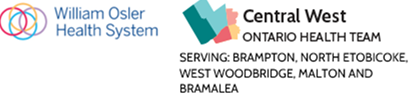